Investigación - Generalidades
Dra.  Eleonora Espinoza 
UIC
Octubre 2021
Que es  la Investigación ?
INVESTIGACIÓN ES
PROCESO SISTEMÁTICO, ORGANIZADO Y OBJETIVO, 
DESTINADO A RESPONDER UNA PREGUNTA DE INVESTIGACION
SISTEMÁTICO
Partiendo de la formulación de hipótesis/objetivos, se recogen  datos según un plan prediseñado que, una vez analizados e interpretados, modificarán o añadirán nuevos conocimientos a lo ya existentes, iniciándose un nuevo ciclo.
ORGANIZADO
Todos los miembros de un equipo investigador conocen perfectamente lo que hay que hacer durante todo el estudio, aplican las mismas definiciones y criterios y actúan de forma idéntica ante cualquier duda. 

Para ello es básico el Protocolo
OBJETIVO
Las conclusiones que se obtienen no se basan en impresiones subjetivas, sino en hechos que se han observado y medido, y en su interpretación se evita cualquier prejuicio que los investigadores pudieran tener.
GUIA PARA LA ELABORACIÓN DE UNA INVESTIGACIÓN
1. FASE PREPARATORIA
1.1. FINALIDAD: CLARIFICAR PROPÓSITO
1.2. FORMULAR CORRECTAMENTE EL TEMA 	DE ESTUDIO
1.3. REVISIÓN BIBLIOGRÁFICA EXHAUSTIVA:
 Búsqueda y selección 
 Obtención
 Lectura y análisis
 Archivo
1. FASE PREPARATORIA
1.4. ELABORAR MARCO TEÓRICO
1.5. DEFINIR TIPO DE ESTUDIO A REALIZAR
 Observación, Casi-Experimento o Experimento
 Observación: Descriptiva o Analítica
 Analítica: Cohorte o Caso-Control
 En el Tiempo: Transversal o Longitudinal
 Unidad de análisis: Individual o Grupal
1. FASE PREPARATORIA
1.6. DEFINIR: PREGUNTAS DE ESTUDIO,HIPOTESIS-OBJETIVOS
 Deben responder al propósito y tema de estudio
 Deben ser claros
 Deben expresarse en términos medibles
 Pueden expresarse como descripción, asociación
1.7. VALORAR FACTIBILIDAD
 Recursos humanos, materiales y económicos
 Posibles barreras
2. PLAN DE LA INVESTIGACIÓN
2.1. POBLACIÓN A ESTUDIAR
 Depende de los objetivos y del tipo de estudio
 Muestra
2. PLAN DE LA INVESTIGACIÓN
2.2. VARIABLES A ESTUDIAR
 Dependen de los objetivos y disponibilidad o 	capacidad de obtención (las imprescindibles)
 Definición Operativa
 Cualitativas
 Cuantitativas:
 Continuas (medibles) 
 Discontinuas o Discretas (contables)
 Dependientes/Independientes
 Confusión (Evitación/Neutralización)
2. PLAN DE LA INVESTIGACIÓN
2.3. MÉTODOS PARA RECOGER DATOS
 Fuentes: Primarias-secundarias-terciarias
 Técnica: Observación, Entrevistas, 	Cuestionarios...
2.4. ERRORES DE MEDIDA
 Errores Sistemáticos (Sesgos)
 Errores Aleatorios (de Muestreo)
2. PLAN DE LA INVESTIGACIÓN
2.5. VALORAR UN ESTUDIO PILOTO
2.6. PREPARAR LA RECOGIDA DE DATOS
 Tener el material preparado
 Entrenamiento de recogida
 Codificación especificada
3. EJECUCIÓN
3.1. RECOGIDA DE LA INFORMACIÓN
 Recogida
 Supervisión de la Recogida
3.2. TRATAMIENTO DE LA INFORMACIÓN
 Codificación y vaciado
 Mecanización
4. EVALUACIÓN
4.1. ANÁLISIS
4.2. INTERPRETACIÓN DE RESULTADOS
4.3. REDACTAR INFORME O ARTÍCULO
4.4. DIFUNDIR LOS RESULTADOS
Protocolo de Investigación
PREVALENCIA DE   DEPRESIÓN, ANSIEDAD Y DESESPERANZA EN TRABAJADORES DE LA SALUD EN TIEMPOS DEL COVID19, EN LAS AREAS DE INFLUENCIA DE LOS MEDICOS EN SERVICIO SOCIAL, AÑO 2021-2022.
Grupo de Investigación
Dr. Carlos Sosa Mendoza- Medico Psiquiatra
Dra.  Eleonora Espinoza – Asesor Metodológico 
Lic.  Mauricio Gonzales  -Asesor Metodológico
Dra. Itzael Fuentes-   Asesor Metodológico
Dra. Lysien Zambrano-Asesor Metodológico
Dr. Manuel Sierra- Asesor – Metodológico
MSS cohorte Septiembre-Octubre 2021
Personal de Apoyo- Lic. Rosa Flores, Br. Henry Castro
A quién considerar como autor del trabajo?
¿El ICMJE siguientes 4 actividades: 1.- Aportar contribuciones sustanciales durante las fases de concepción y diseño del trabajo o en la adquisición, análisis o interpretación de los datos. 2.- Redactar o revisar el documento de manera crítica. 3.- Aprobar la versión final que va a ser publicada. 4.- Estar de acuerdo en ser responsable de todos los aspectos de la obra y así garantizar que el trabajo fue realizado de manera precisa y con integridad
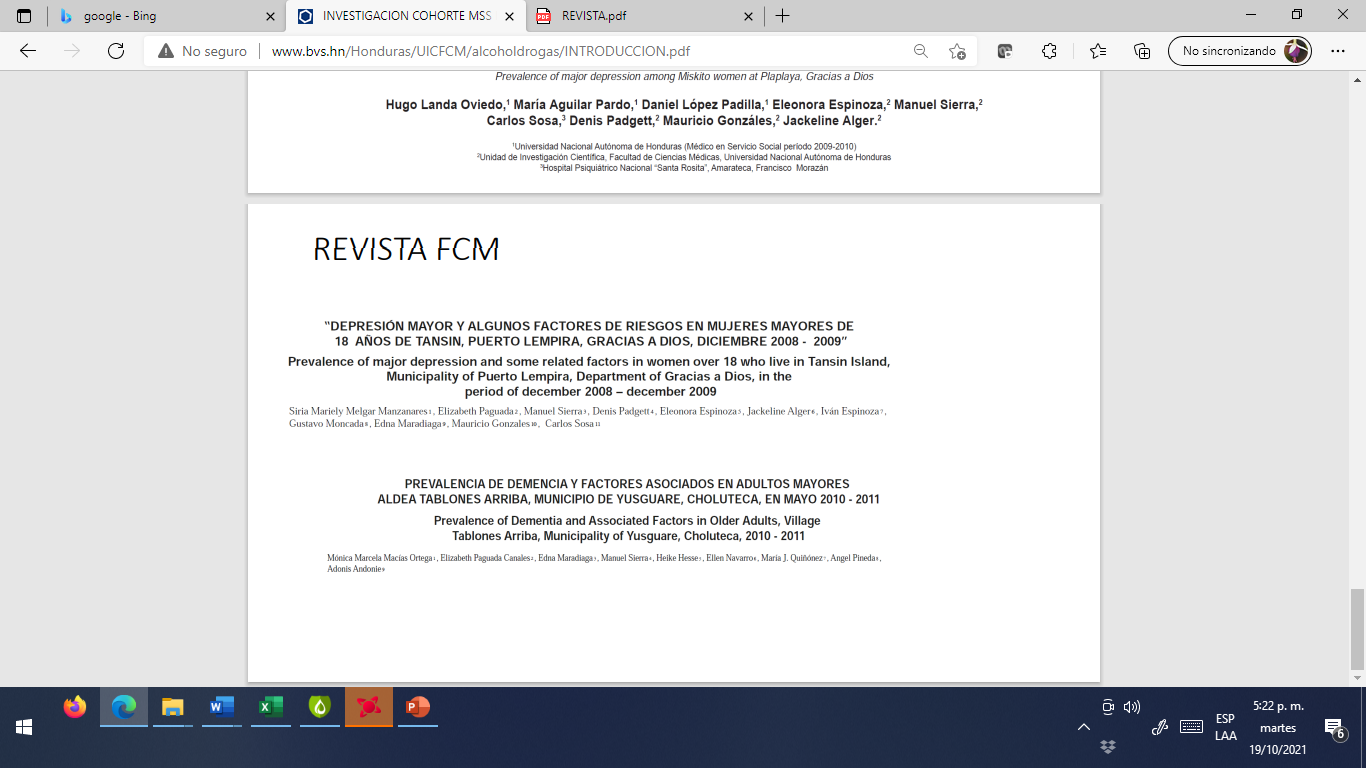 GRACIAS !!!!